Understanding and using feedback effectively


Dr Andrew Williams
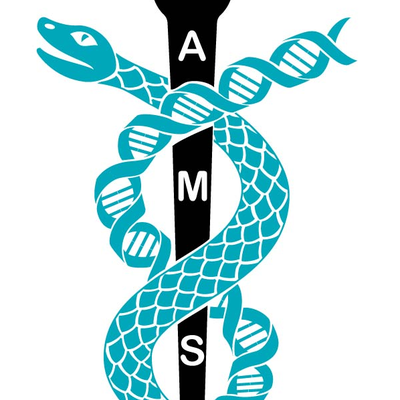 How is feedback provided at University?
What differences are there between school/college and university teaching + assessment?
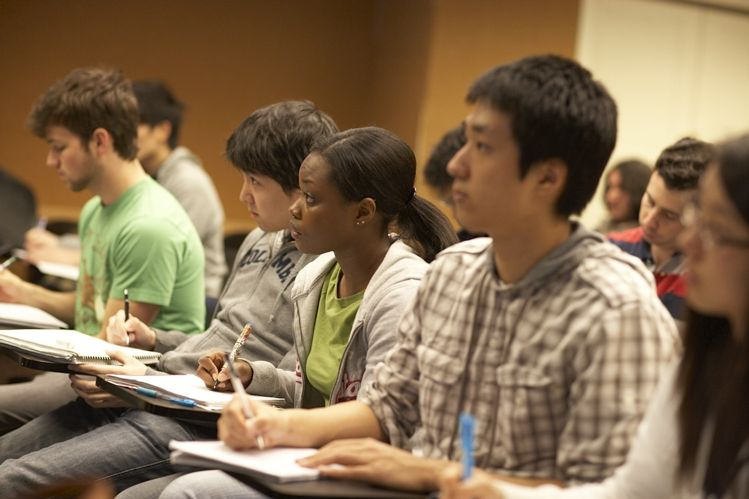 Large class sizes

Modularity of programmes

Anonymous marking

Not as personalised as school/college

More formal
What is feedback for?
Student development

To enhance academic performance (academic literacy)

Provide advice to improve skills/knowledge

Learn how to be objective  (don’t take feedback personally)

Become a reflective learner

Promote dialogue

Motivation
Feedback is a unique form of communication!
Why is feedback important?
Learning without feedback is like ‘pin the tail on the donkey’
Feedback is indispensable to effective learning

Optimises the conditions in which you can achieve your best
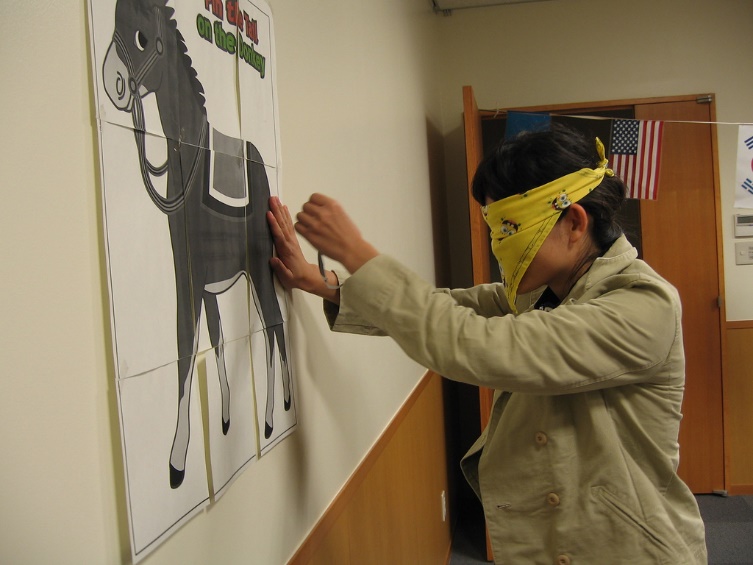 How would you define feedback?
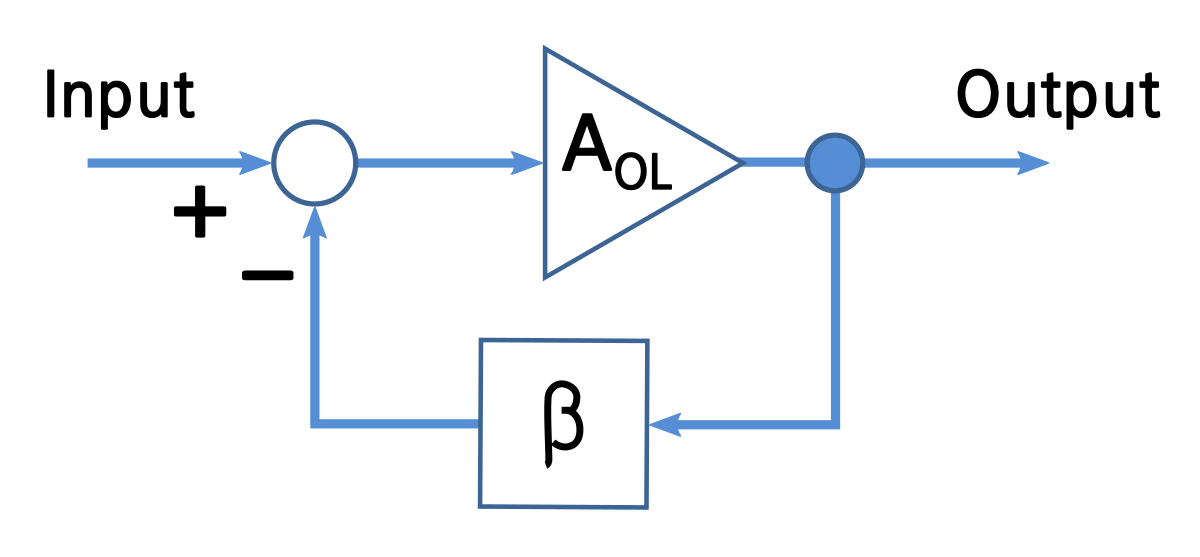 The returning part of the output of a circuit

Sound fed into a system within a loop

Reinforcement of the right answer

Verbal and nonverbal responses from others that are capable of being perceived
     and used by the individual initiating the behaviour
Responses fro tutors or peers that provide information
to students about how well they are on course to reach their target
How would you define feedback?
Responses from tutors or peers that provide information
to students about how well they are on course to reach their target
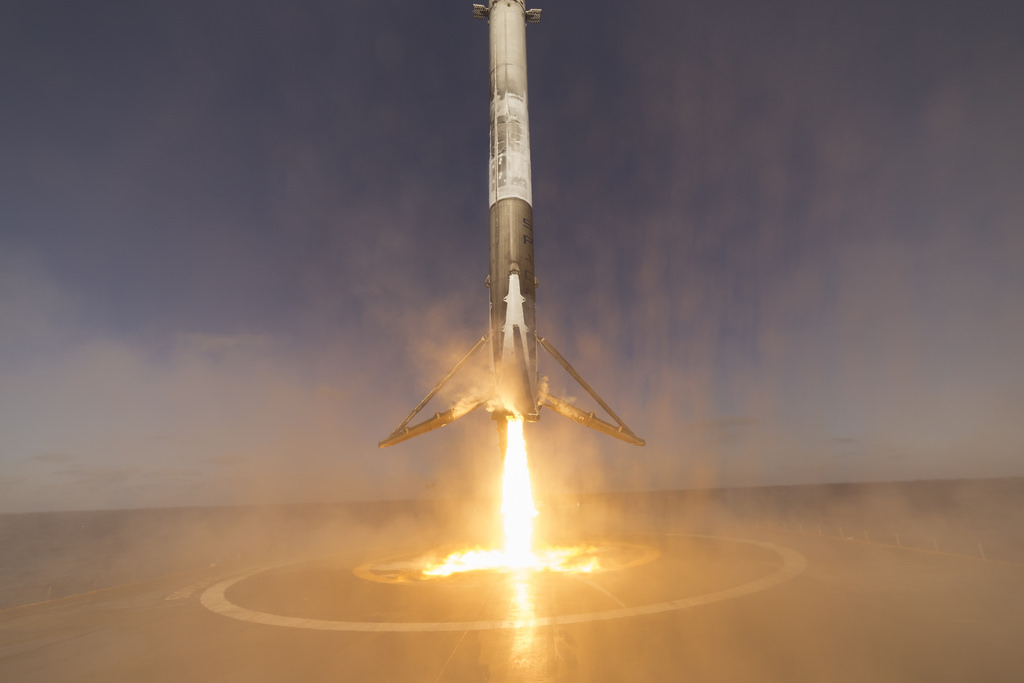 Analogy – similar to the way a rocket receives feedback in order to land (reach its target).
Effective use of feedback
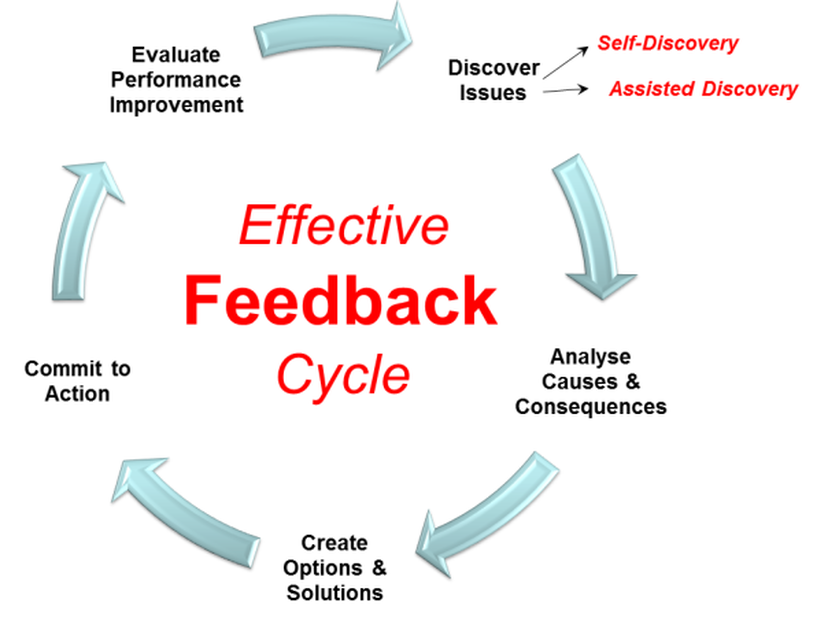 Feedback




Feedforward
Assisted discovery



Self-discovery
Effective use of feedback – coping with modularity
Year 1                                                                   Year 2                                                           Year 3
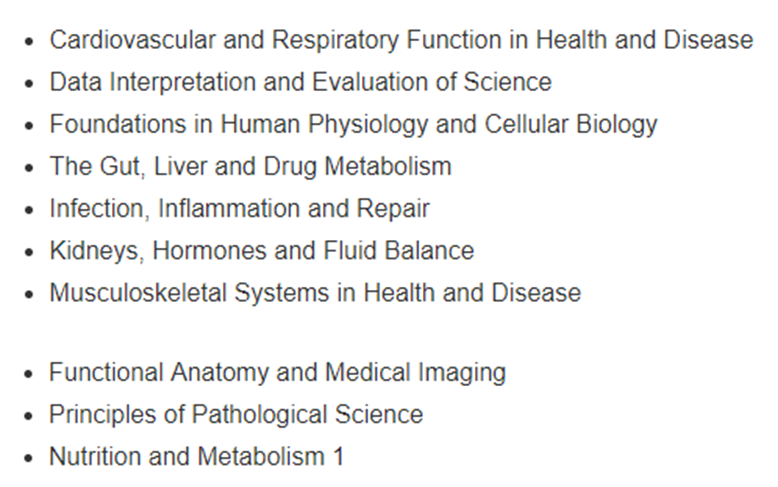 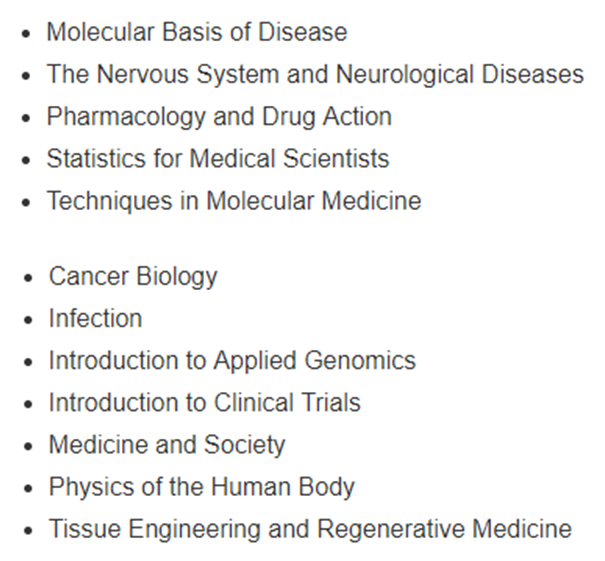 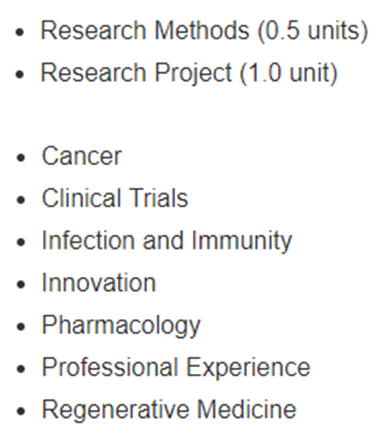 Action on feedback
Individual development  -  feedback to help feedforward
Types of feedback
‘You make clear and concise points when describing the action of innate immune cells but fail to describe the mechanisms in full. You could be more critical when discussing these mechanisms in relation to the literature.’
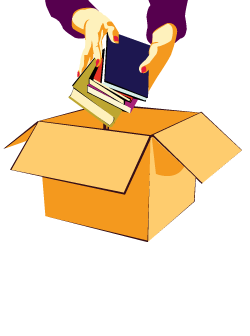 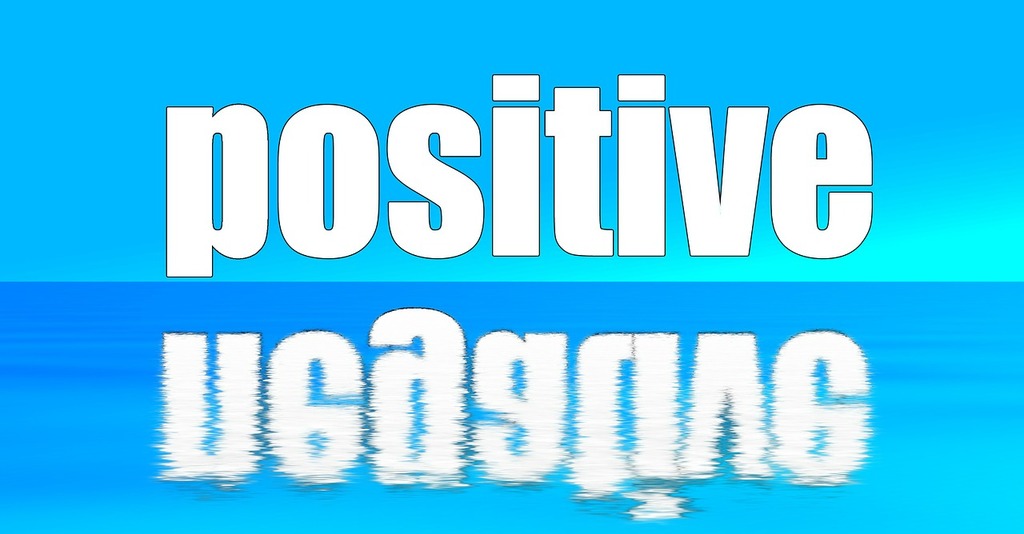 Good points versus areas for improvement
Unpacking feedback
Types of feedback
Formative

Help identify areas that need improvement.
Monitor student learning.
Help improve teaching.
Low stakes  -  no formal grade.


Summative.

Evaluate student learning.
Normally at end of teaching unit.
High stakes  -  formal grade.

Can also be used formatively.
Improve on future assignments.
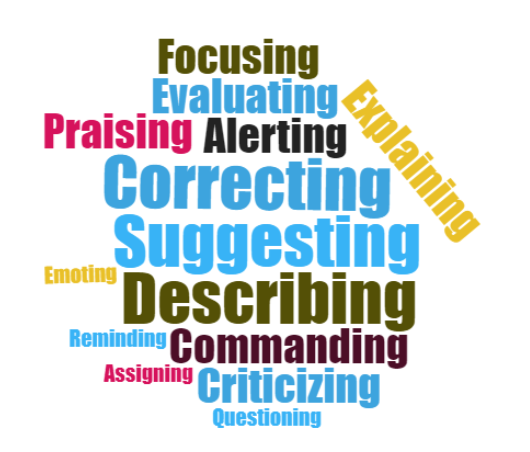 What do you want?
Taking action on feedback
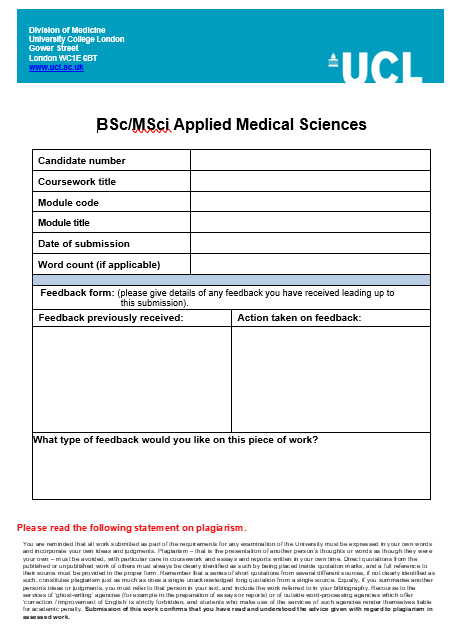 What do you do with feedback?

Feedback is pointless unless you take action on it!

Using feedback to feedforward.

Do you understand your feedback?

How will you use your feedback to improve in the future?

Encourage critical thinking.
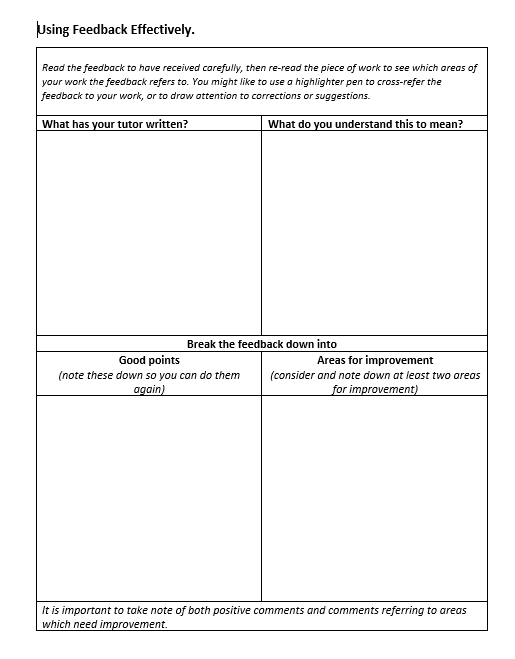 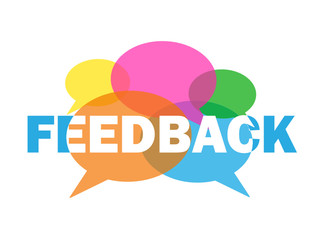 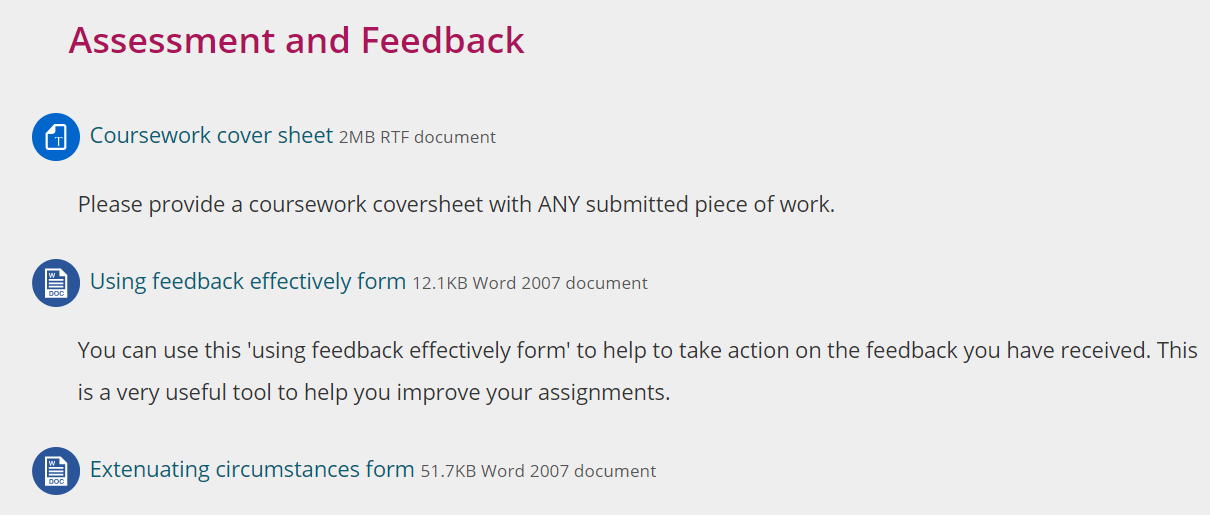 Using feedback on Turnitin
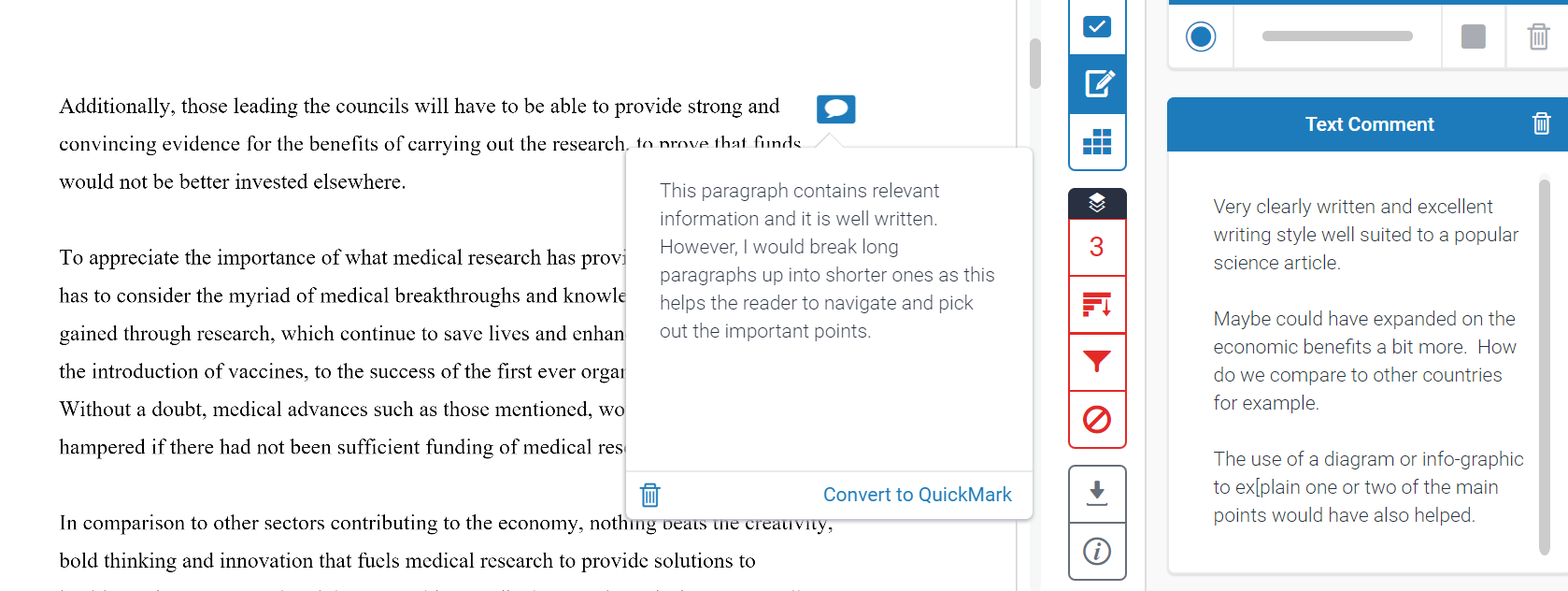 Relating feedback to marking rubrics
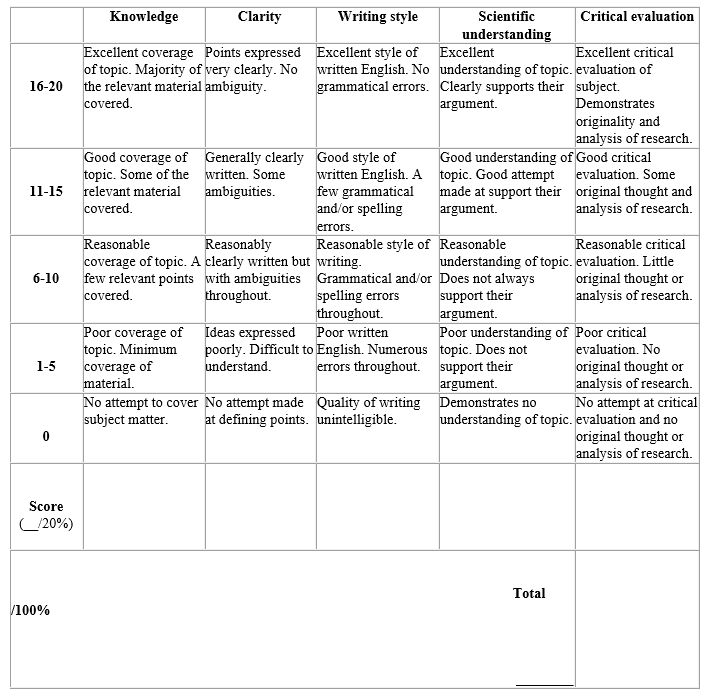 Assessment specific

Criteria-driven

Criteria can be abstract

Tests attainment level

Use for personal development

Provides final grade
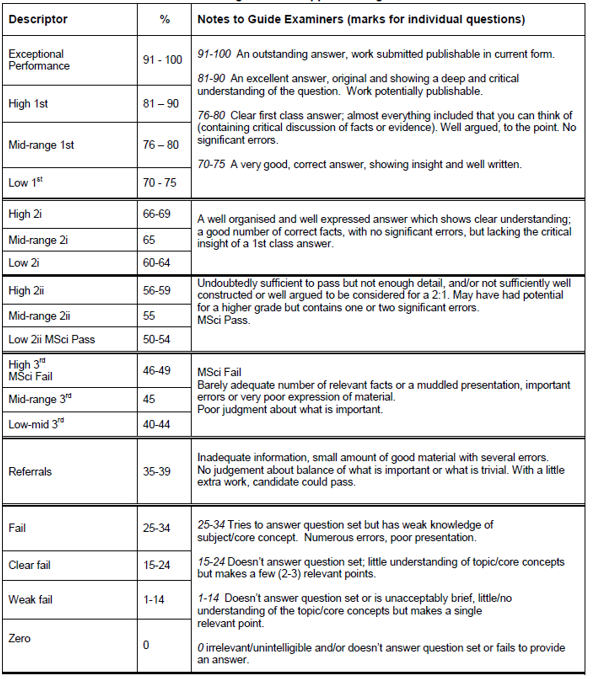 Grade descriptor
Institute wide

Consistency

Attainment level

Personal development
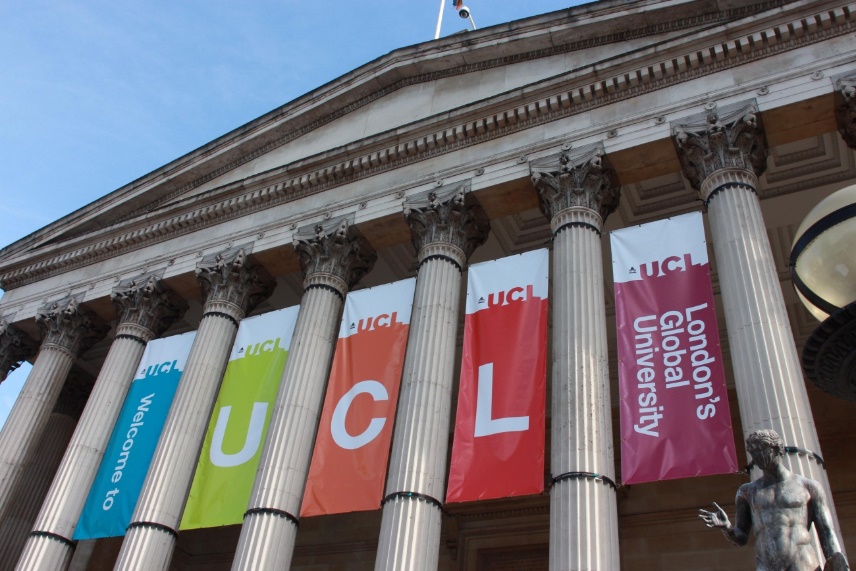 Preparing for assessments
Feedback helps you prepare for assessment

Achieving academic literacy

Use learning resources effectively

Ask questions

Use this workshop to talk to your tutor about your feedback
Using feedback effectively tutorial
Refer to the related Word document – ‘Understanding and using feedback effectively tutorial.’